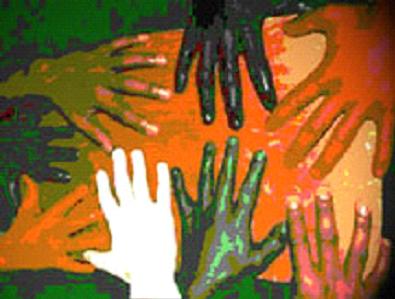 Padre nostro
Padre, Abbà di tutta la comunità,
Padre di tutti i popoli ed etnie.
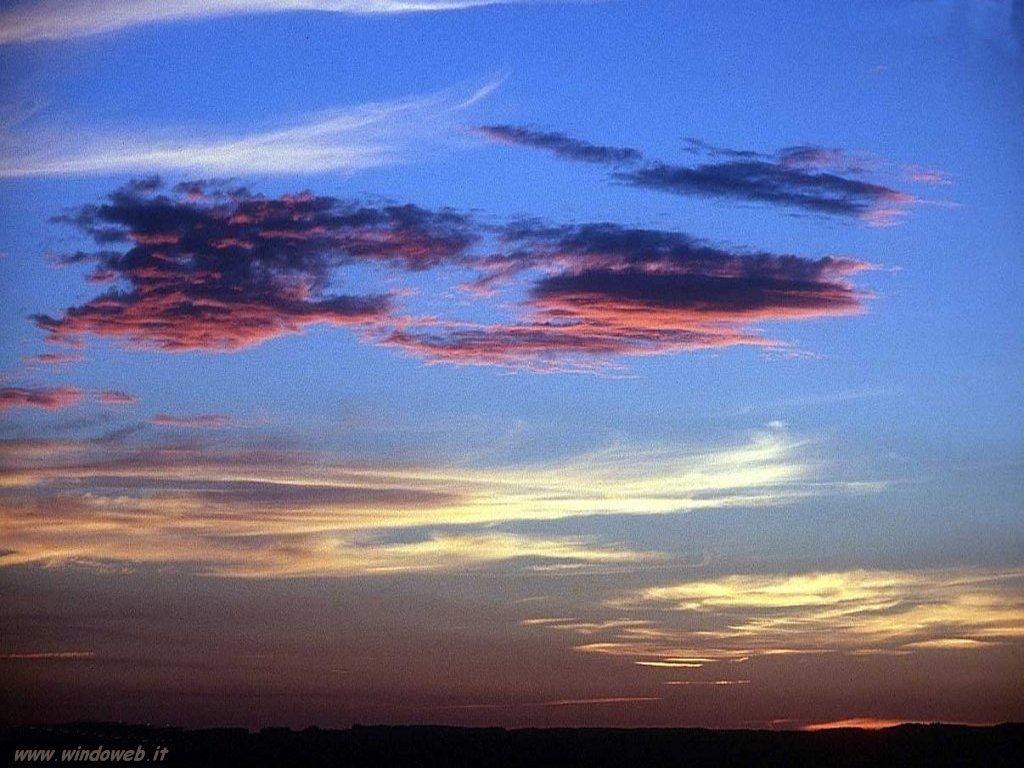 Che sei nei cieli
al di sopra di tutte le nazioni e le culture,
al di sopra di tutti i nostri progetti,
al di sopra del tempo e dello spazio, di tutta la terra.
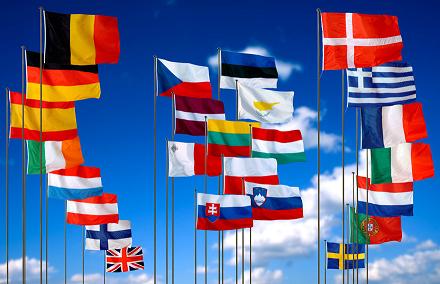 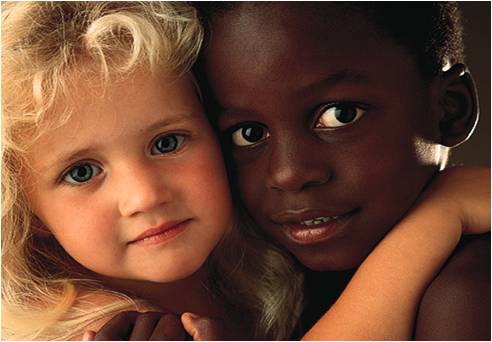 Sia santificato                            il tuo nome
in ogni cultura e nel riconoscere in ognuno il tuo volto.
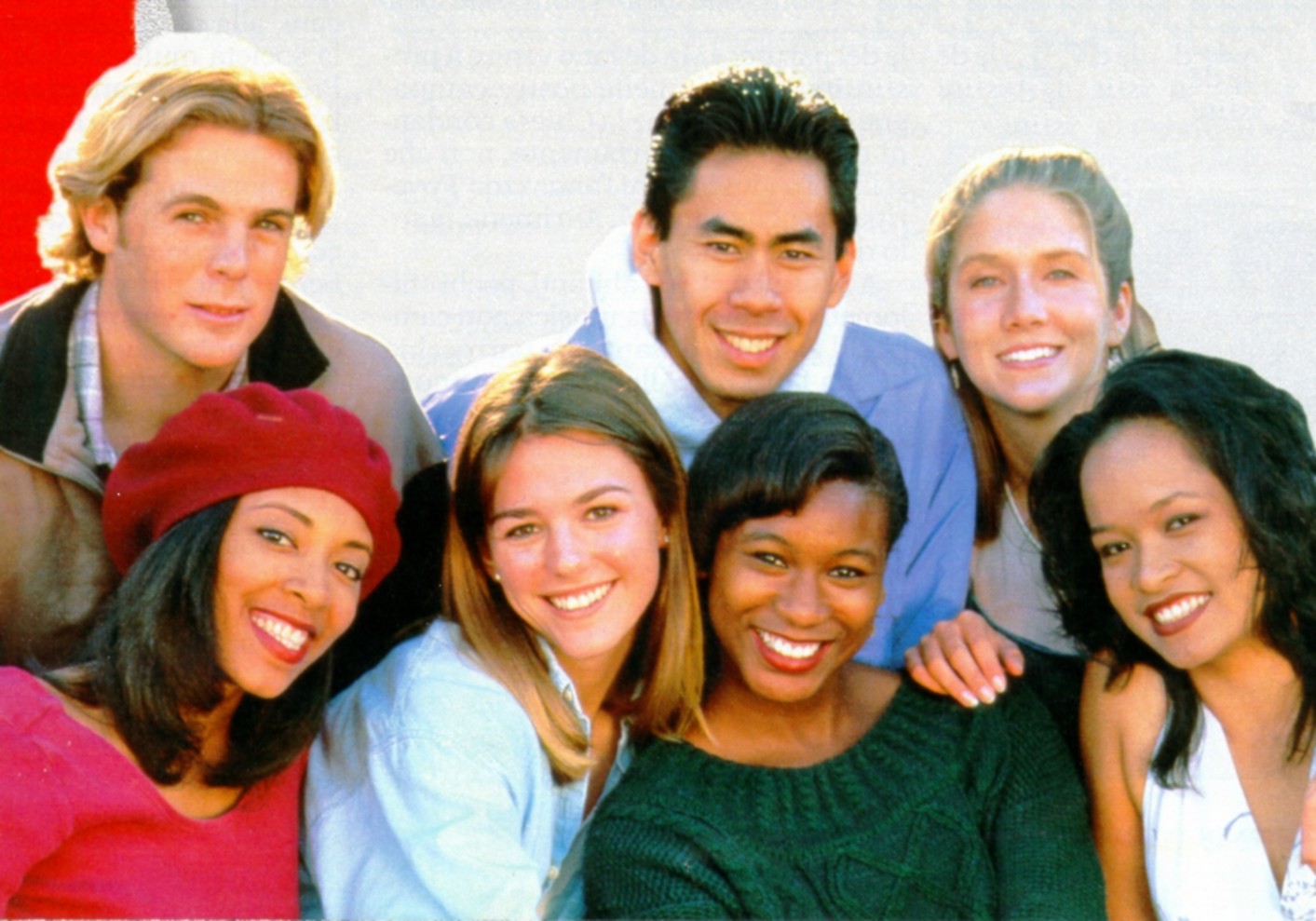 Venga il tuo  regno
regno dei fratelli e delle sorelle che vivono insieme 
senza discriminazioni di genere, cultura, religione.
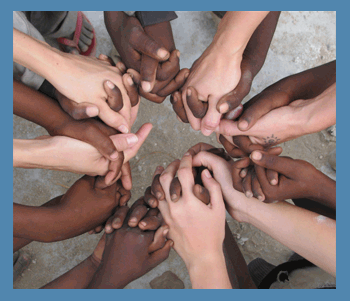 Sia fatta la tua volontà
Che tutti siano uno in te 
e che abbiamo premura e cura dei poveri e degli emarginati.
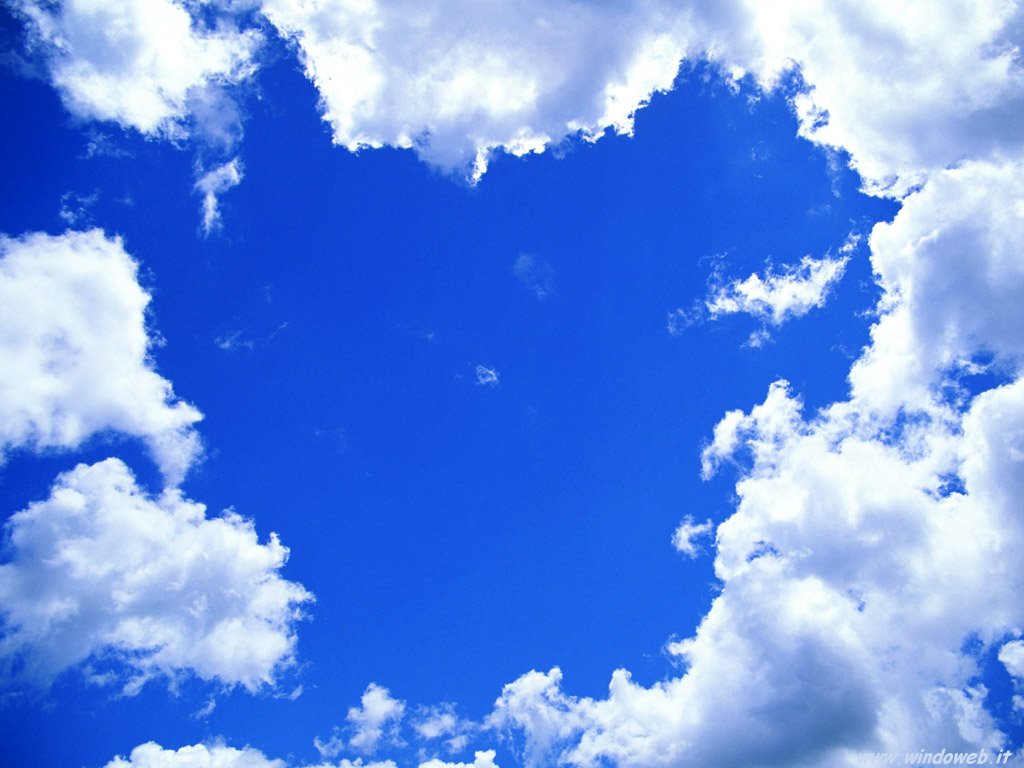 Come in cielo così in terra
come in cielo dove tu non badi al colore o all’apparenza, ma al cuore,
così in terra dove ci chiedi di vivereamandoci gli uni gli altri come tu ci hai amato
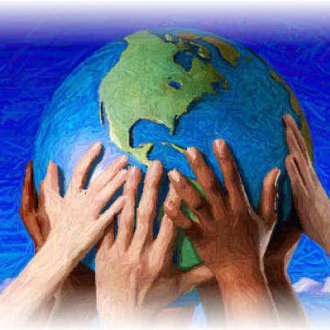 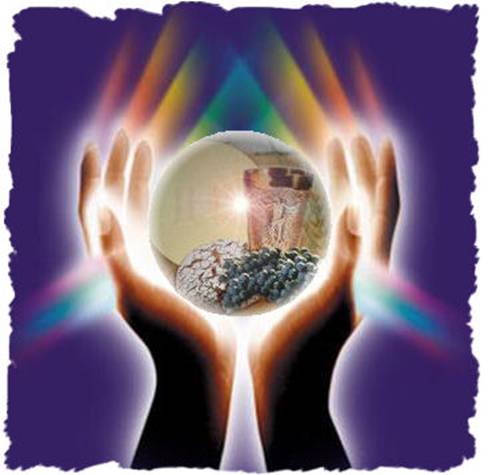 Dacci oggi il nostro pane quotidiano
pane della giustizia e della verità, 
dell’educazione e della cultura,
pane della pace e del perdono
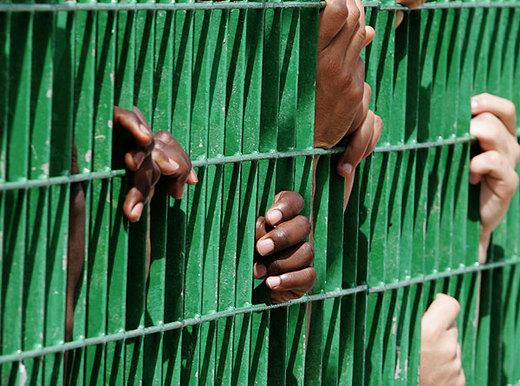 Rimetti a noi i nostri debiti come noi li rimettiamo ai nostri debitori
i debiti dei colonizzatori, dei ricchi che sfruttano i poveri,
i debiti legati al misconoscimento dei diritti fondamentali della persona umana.
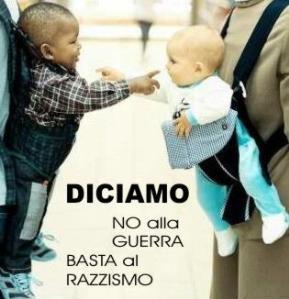 E non c’indurre in tentazione
tentazione di credere che la nostra cultura è la migliore
tentazione del razzismo e dell’indifferenza nei riguardi degli altri.
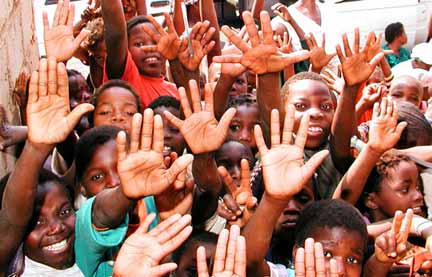 Ma liberaci dal male
dal male dei pregiudizi,
dal male dell’intolleranza e dell’indifferenza,
dal male che nega la tua esistenza.
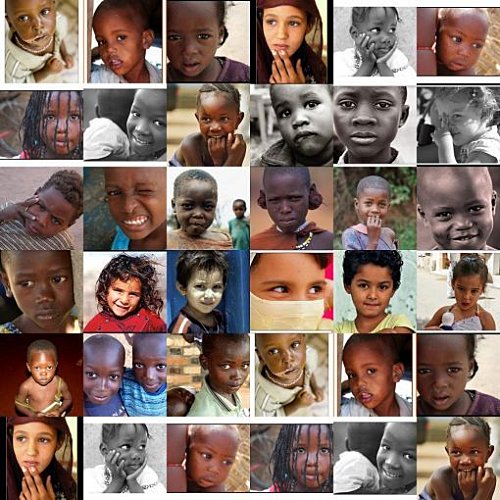 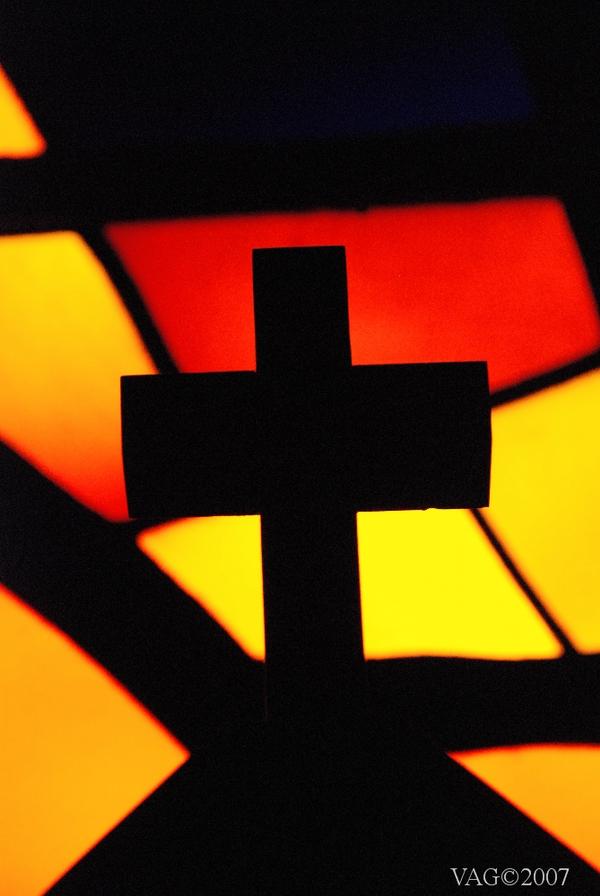 AMEN
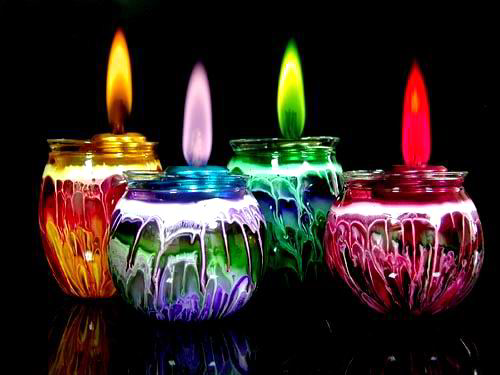